Automated Extraction ofNon-functional Requirementsin Available Documentation
John Slankas and Laurie Williams

1st Workshop on Natural Language Analysis in Software Engineering
May 25th, 2013
[Speaker Notes: Script:
Good afternoon.  I am John Slankas]
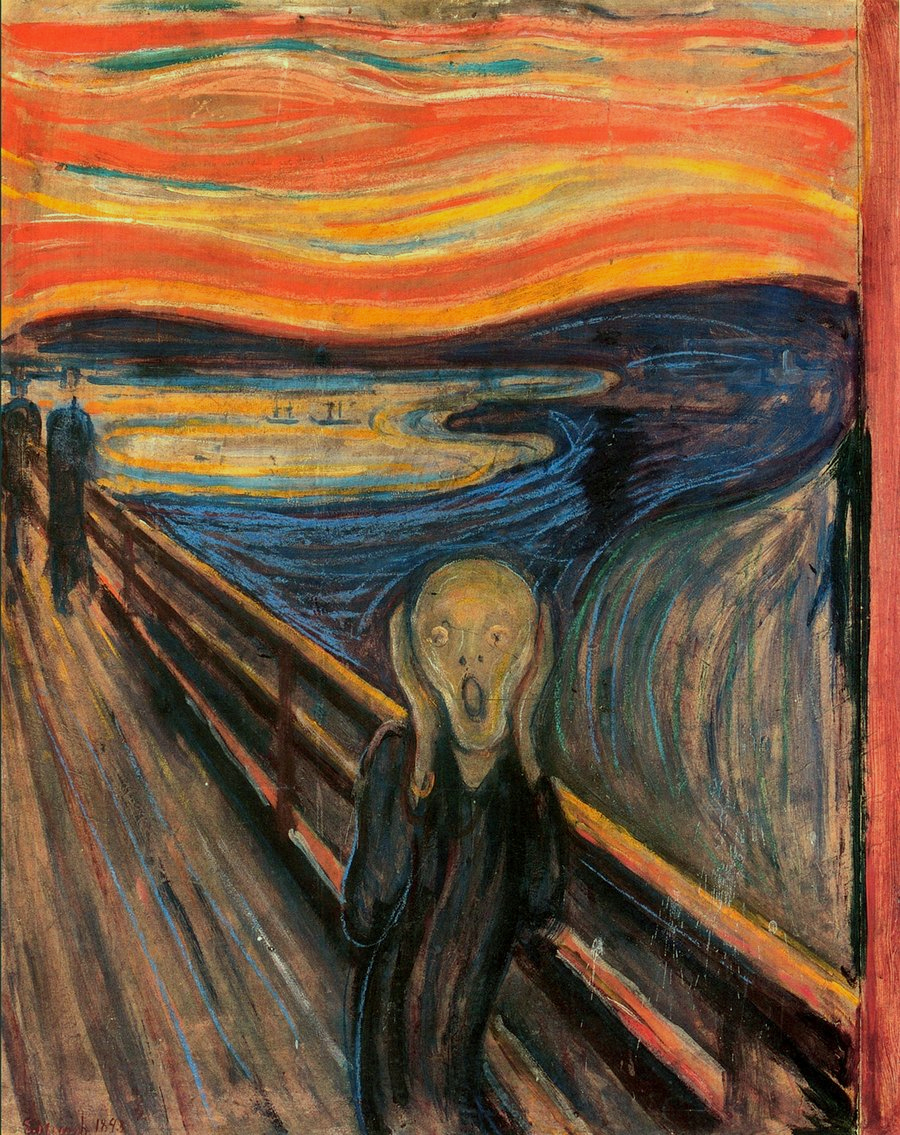 Motivation      Research      Solution      Method      Evaluation      FutureRelevant Documentation for Healthcare Systems
HIPAA
HITECH ACT
Meaningful Use Stage 1 Criteria
Meaningful Use Stage 2 Criteria
Certified EHR (45 CFR Part 170)
ASTM 
HL7
NIST FIPS  PUB 140-2
HIPAA Omnibus
NIST Testing Guidelines
DEA Electronic Prescriptions for Controlled Substances (EPCS)
Industry Guidelines: CCHIT, EHRA, HL7
State-specific requirements
North Carolina General Statute § 130A-480 – Emergency Departments
Organizational policies and procedures
Project requirements, use cases, design, test scripts, …
Payment Card Industry: Data Security Standard
2
Motivation      Research      Solution      Method      Evaluation      FutureResearch Goal      Research Questions
Aid analysts in more effectively extracting relevant non-functional requirements (NFRs) in available unconstrained natural language documents through automated natural language processing.
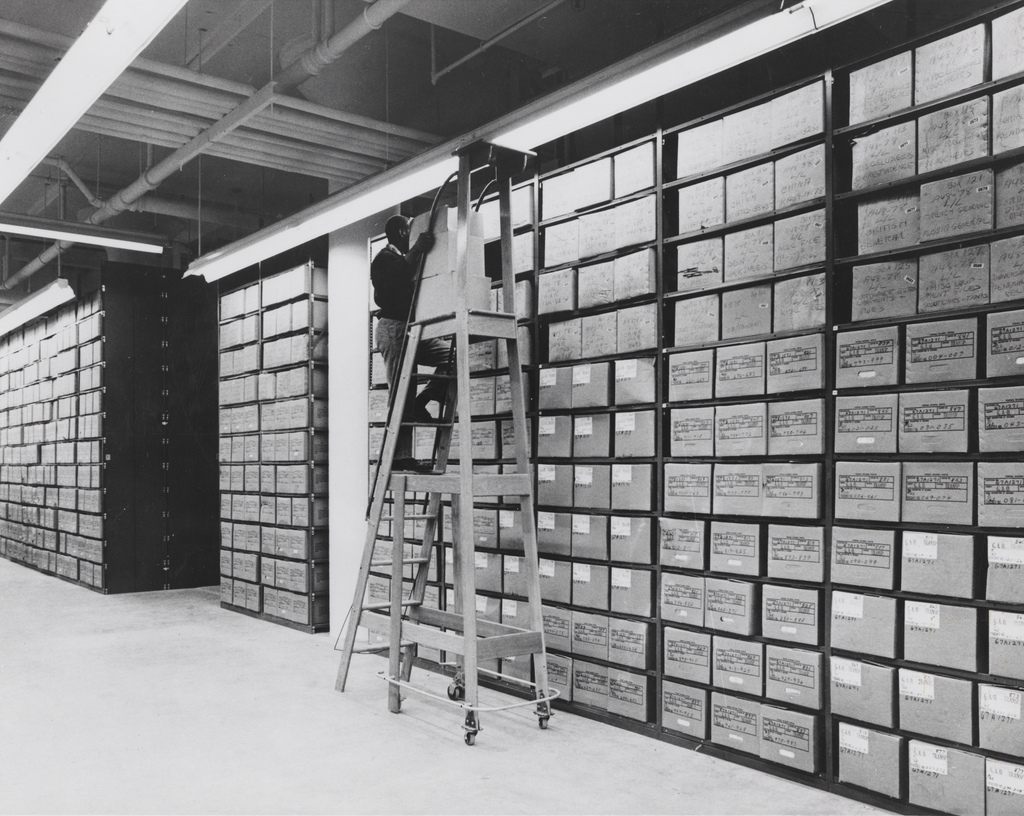 3
Motivation      Research      Solution      Method      Evaluation      FutureResearch Goal      Research Questions
What document types contain NFRs in each of the  different categories of NFRs?
What characteristics, such as keywords or entities (time period, percentages, etc.), do sentences assigned to each NFR category have in common?
What machine learning classification algorithm has the best performance to identify NFRs?
What sentence characteristics affect classifier performance?
4
Motivation      Research      Solution      Method      Evaluation      FutureNFR Locator
Parse Natural Language Text
Classify Sentences
“The system shall terminate a remote session after 30 minutes of inactivity.”
5
Motivation      Research      Solution      Method      Evaluation      FutureContext      Categories      Procedure
Electronic Health Record (EHR) Domain

Why?
# of open and closed-source systems
Government regulations
Industry Standards

Included PROMISE NFR Data Set
6
Motivation      Research      Solution      Method      Evaluation      FutureContext      Categories      ProcedureNon-functional Requirement Categories
Started with 9 categories from Cleland-Huang, et al.
Availability
Look and Feel
Legal
Maintainability
Operational
Performance
Scalability
Security
Usability
J. Cleland-Huang, R. Settimi, X. Zou, and P. Solc, “Automated Classification of Non-functional Requirements,” 
Requirements Engineering, vol. 12, no. 2, pp. 103–120, Mar. 2007.
7
Motivation      Research      Solution      Method      Evaluation      FutureContext      Categories      ProcedureNon-functional Requirement Categories
Combined performance and scalability
Separated access control and audit from security
Added privacy, recoverability, reliability, and other
J. Cleland-Huang, R. Settimi, X. Zou, and P. Solc, “Automated Classification of Non-functional Requirements,” 
Requirements Engineering, vol. 12, no. 2, pp. 103–120, Mar. 2007.
8
Motivation      Research      Solution      Method      Evaluation      FutureContext      Categories      Procedure
Collected 11 EHR related documents
https://github.com/RealsearchGroup/NFRLocator
Types: requirements, use cases, DUAs, RFPs, manuals
Converted to text via “save as”
Manually labeled sentences
Validated labels
Clustering
Iterative classifying using previous results
Representative sample of 30 sentences classified by others
Executed various machine learning algorithms and factors
9
Motivation      Research      Solution      Method      Evaluation      FutureRQ1: What document types contain what categories of NFRs?
All evaluated document contained NFRs
RFPs had a wide variety of NFRs except look and feel
DUAs contained high frequencies of legal and privacy 
Access control and/or security NFRs appeared in all of the documents.
Low frequency of functional and NFRs with CFRs exemplifies why tool support is critical to efficiently extract requirements from those documents.
10
Motivation      Research      Solution      Method      Evaluation      FutureRQ2: What characteristics to the requirements have in common?
11
Motivation      Research      Solution      Method      Evaluation      FutureRQ3: What ML Algorithm Should I Use?
12
Motivation      Research      Solution      Method      Evaluation      FutureRQ4: What sentence characteristics affect classifier performance?
13
Motivation      Research      Solution      Method      Evaluation      FutureSo, What’s Next?
Improve classification performance
Other domains
Finance
Conference Management Systems
Getting the text is a start, but …
Semantic relation extraction
Access control
14